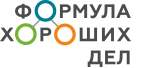 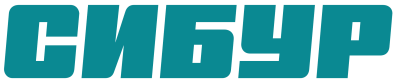 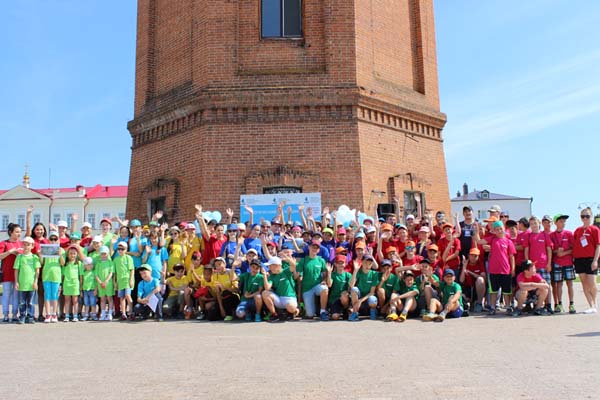 ЭКОЛОГИЧЕСКИЙ ГЕОКЕШИНГ
Ассоциация поддержки педагогического образования Тюменской области
Срок реализации проекта 			май-июль 2016 г.
Дата проведения основного публичного мероприятия
						24 июня 2016 г.
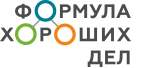 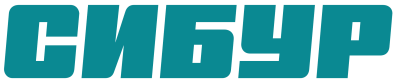 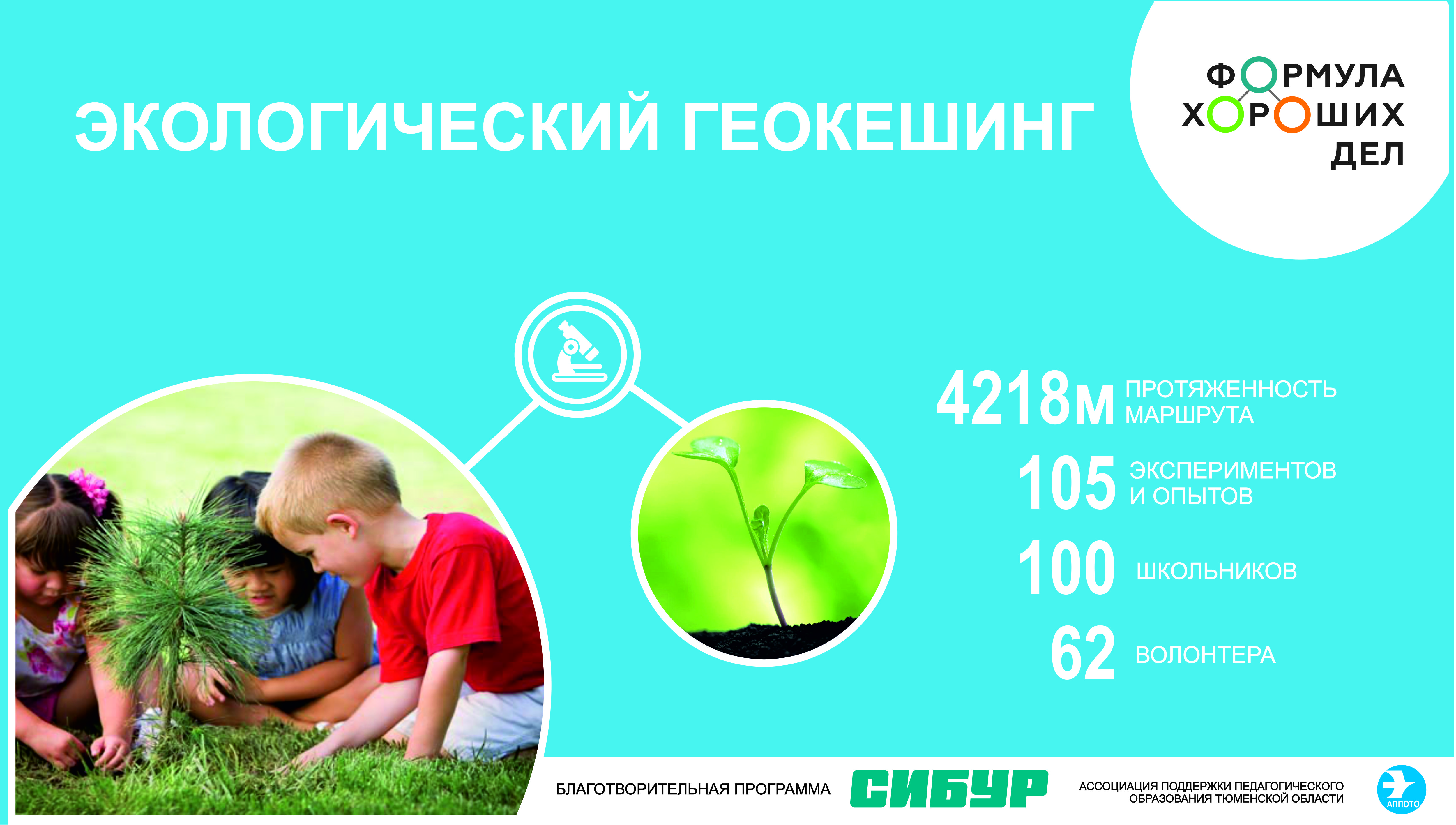 Слайд с афишей проекта
Экологический геокешинг
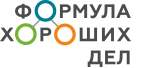 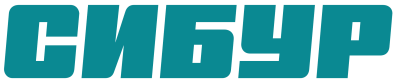 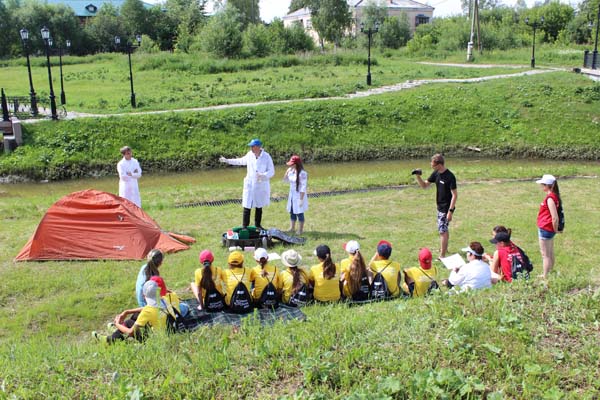 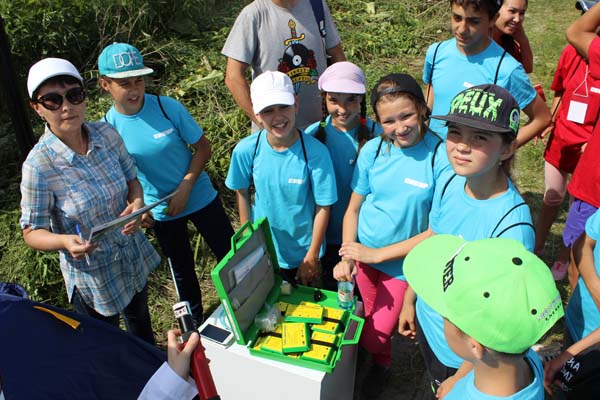 Место для фото
Экологический геокешинг – туристическая игра,  в которой участники при помощи GPS-навигации на местности находят экологические объекты (памятники природы, экологические станции и т.д.).
	Для участников в разных местах организованы станции экологических измерений и исследований, которые они должны найти эти станции с помощью приложения «Карта Координаты». На каждой станции организованы мастер-классы, тренинги и опытно-экспериментальная работа, направленные на экологическое образование, воспитание и просвещение.
ОБЩИЕ ДАННЫЕ
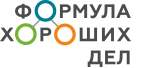 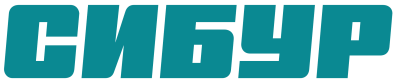 TIMELINE ПРОЕКТА
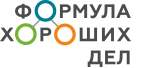 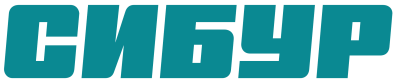 ГОСТИ ПРОЕКТА
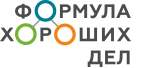 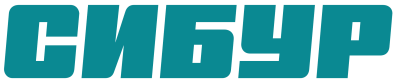 Представители комитета по образованию администрации 
г. Тобольска
Белышева Н. В. – председатель комитета
Загваздина Н. Г. – заместитель председателя,
Короткова Е. А. – директор Тобольского педагогического института им. Д. И. Менделеева (филиал) ТюмГУ

Бельская Е. В. – главный эксперт по связям с государственными органами ООО «СИБУР-Тобольск»

Юрьева Н. – корреспондент газеты «Тобольская правда»

Представители средних образовательных учреждений города Тобольска (учителя, администраторы, классные руководители)
ПРОЧИЙ ПЕРСОНАЛ
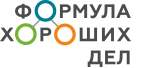 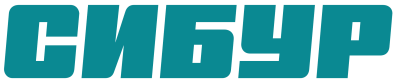 POS-МАТЕРИАЛЫ
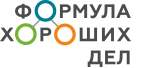 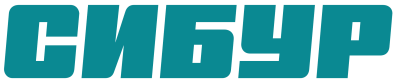 АНОНСИРУЮЩАЯ КОМПАНИЯ
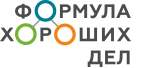 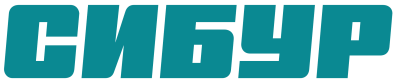 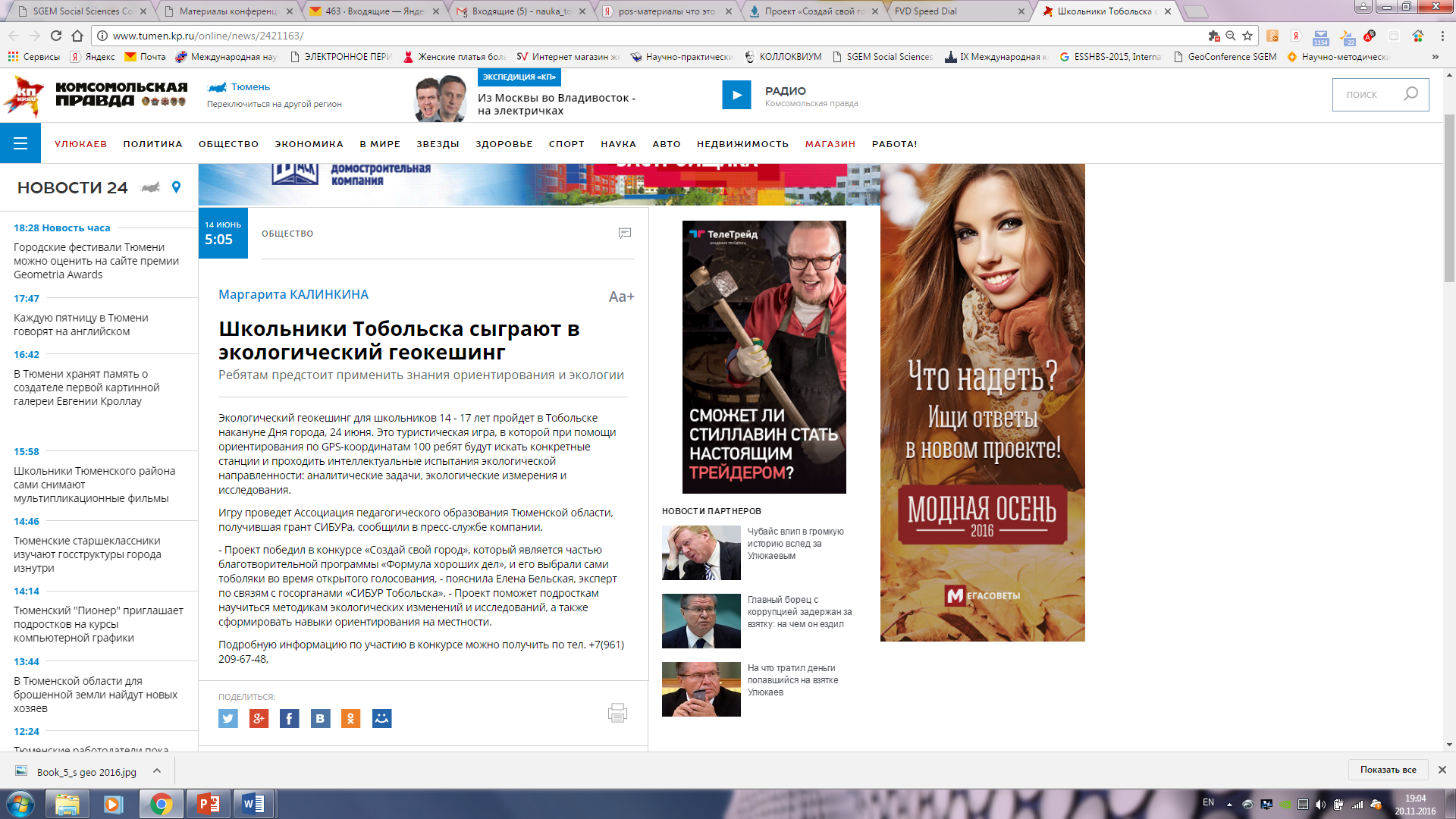 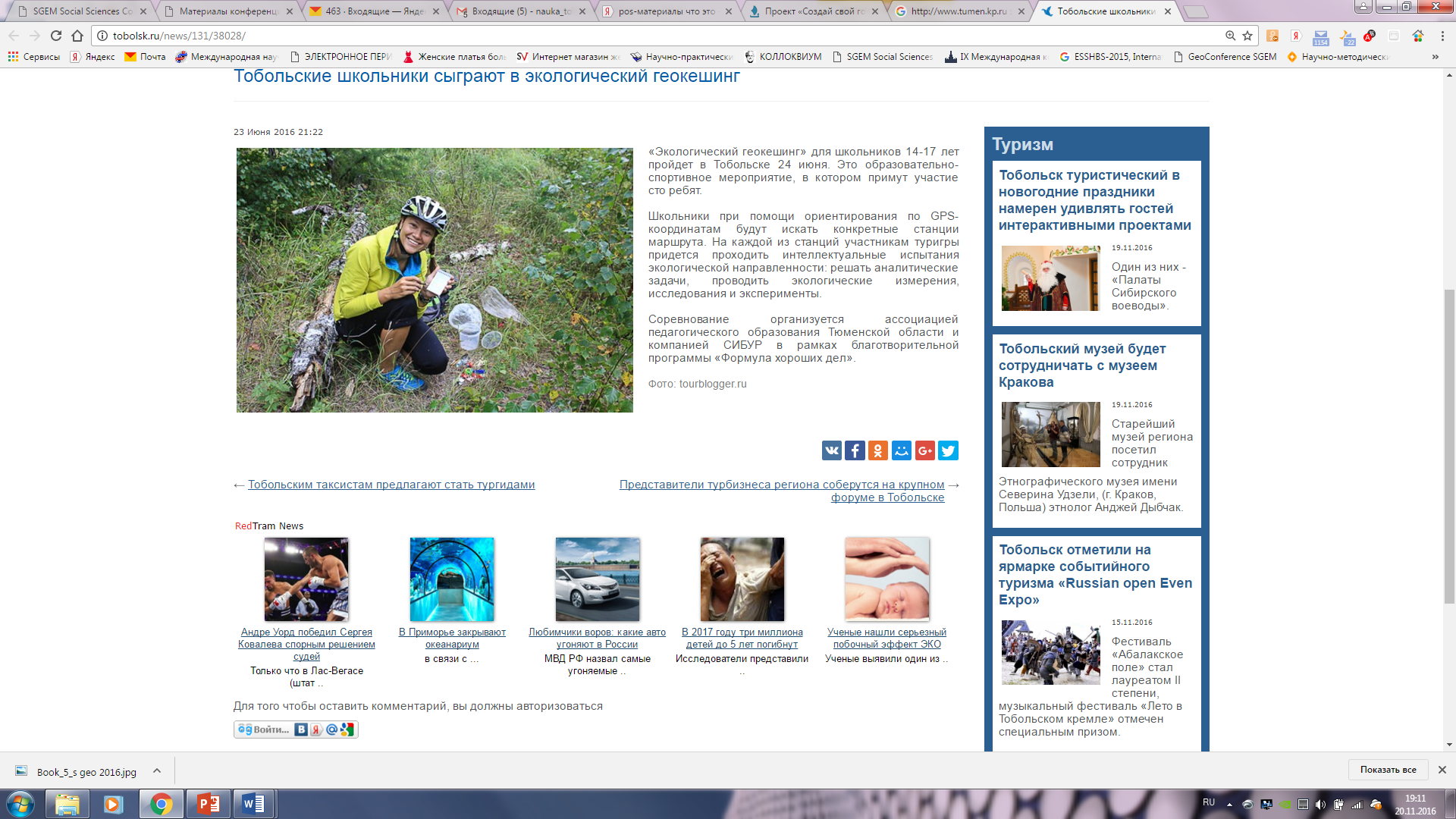 Пресс-релиз основного мероприятия проекта, представленный на областном новостном сайте
Пресс-релиз основного мероприятия проекта, представленный на городском новостном сайте «Тобольск.Ру»
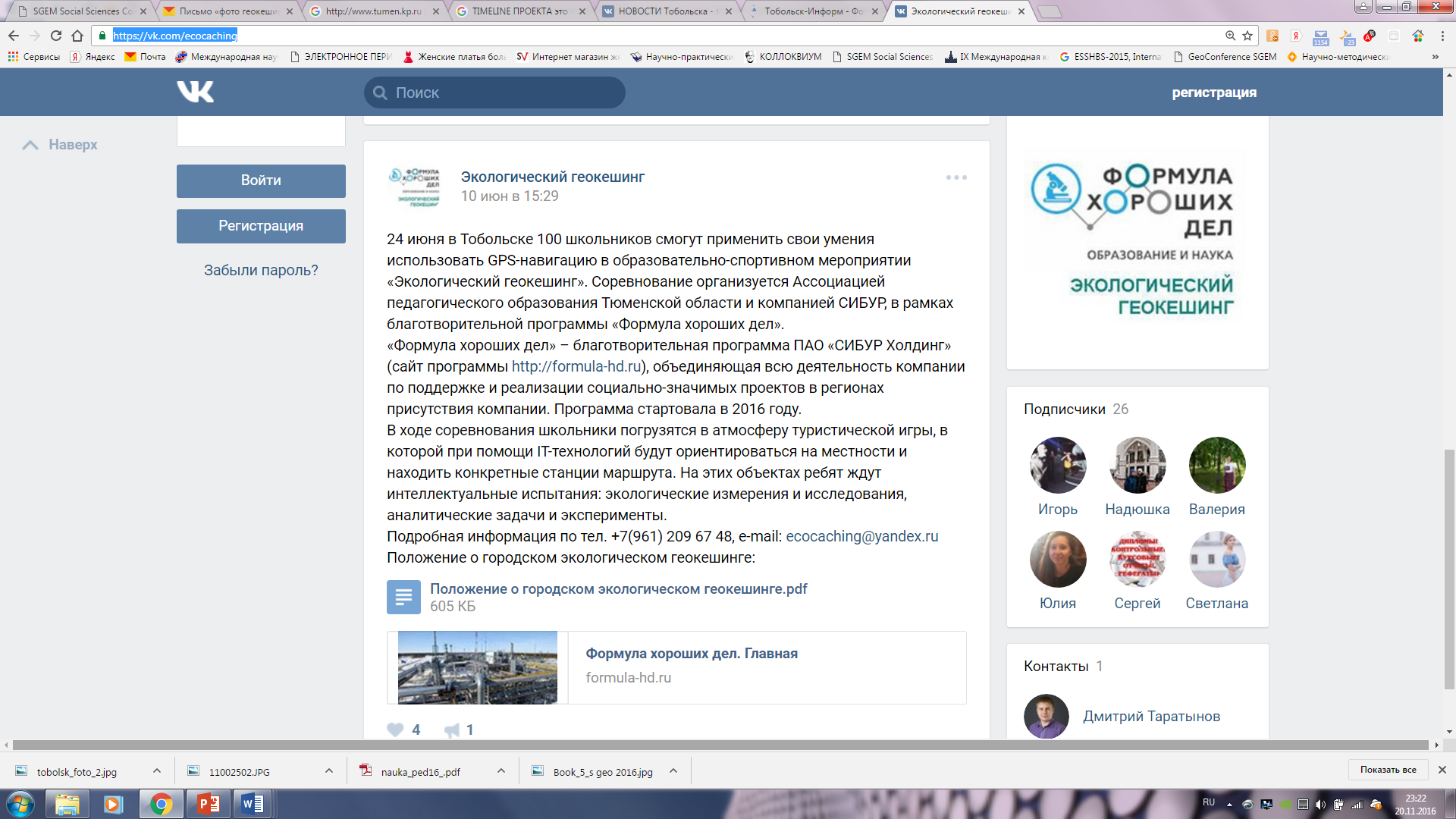 Анонс основного мероприятия проекта в специально созданной группе социальной сети ВКонтакте
РЕАЛИЗАЦИЯ ПРОЕКТА
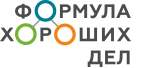 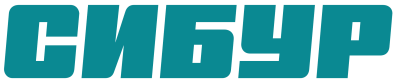 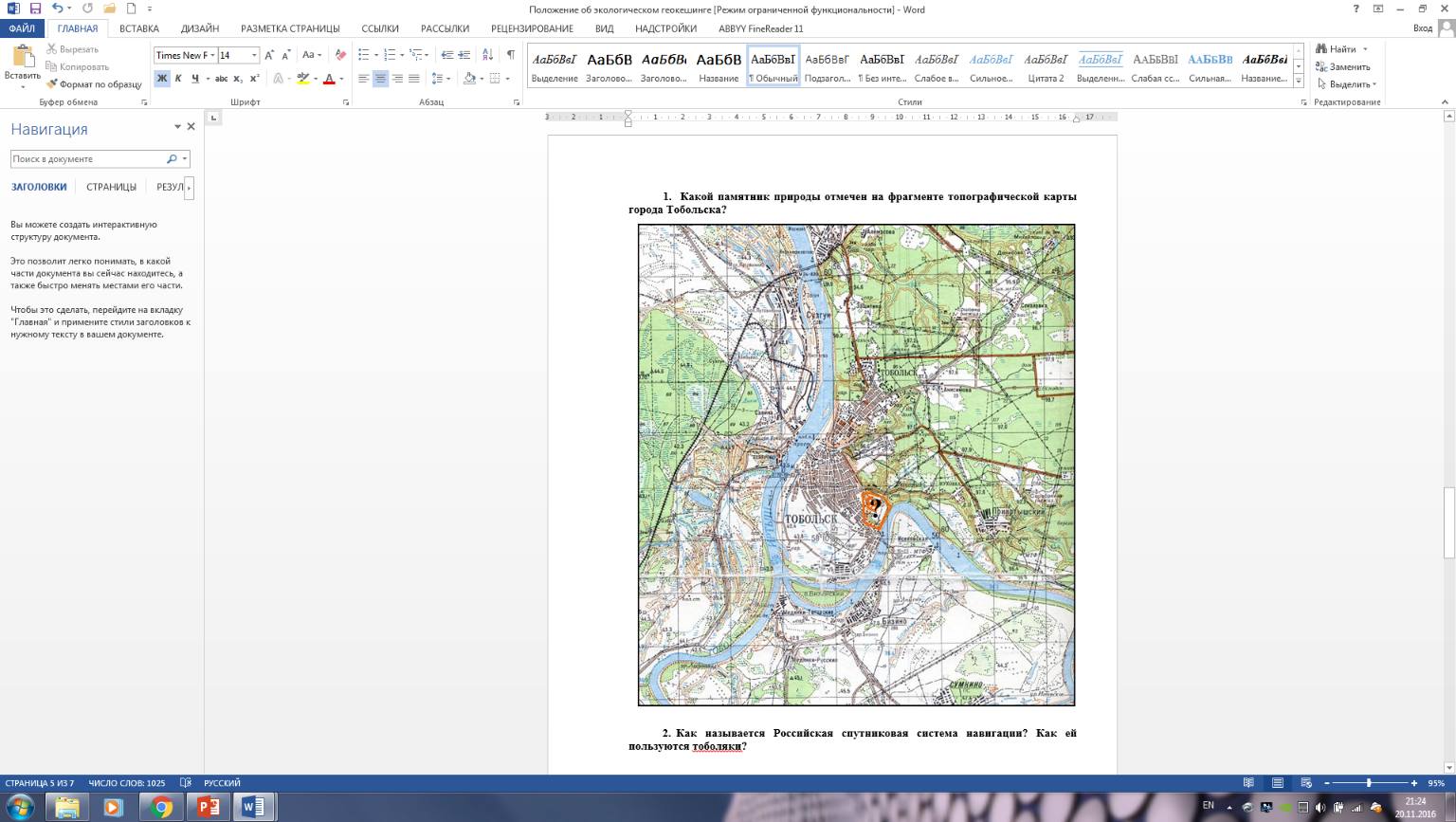 Предварительный отборочный этап: 
заочная викторина «Экология нашего города».
По итогам викторины определены 10 лучших 
команд школьников города, которые переходят 
в очный тур.
Обучающий семинар для представителей и капитанов команд по вопросам использования приложения «Карта Координаты».
Очный тур – перемещение команд школьников в центральной части города при помощи GPRS-навигаторов по заданному маршруту с работой на экспериментальных станциях: экологический мониторинг почв, гидроэкологический мониторинг, станция фитоиндикации, экологический мониторинг атмосферы и др.
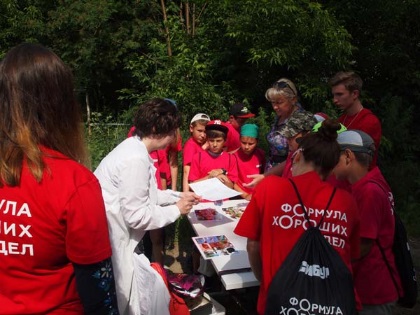 УЧАСТНИКИ
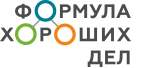 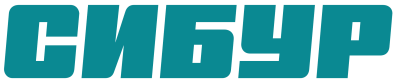 ПОСТ- АНОНСИРУЮЩАЯ КАМПАНИЯ
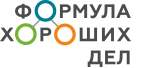 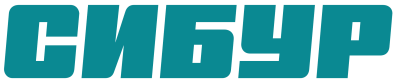 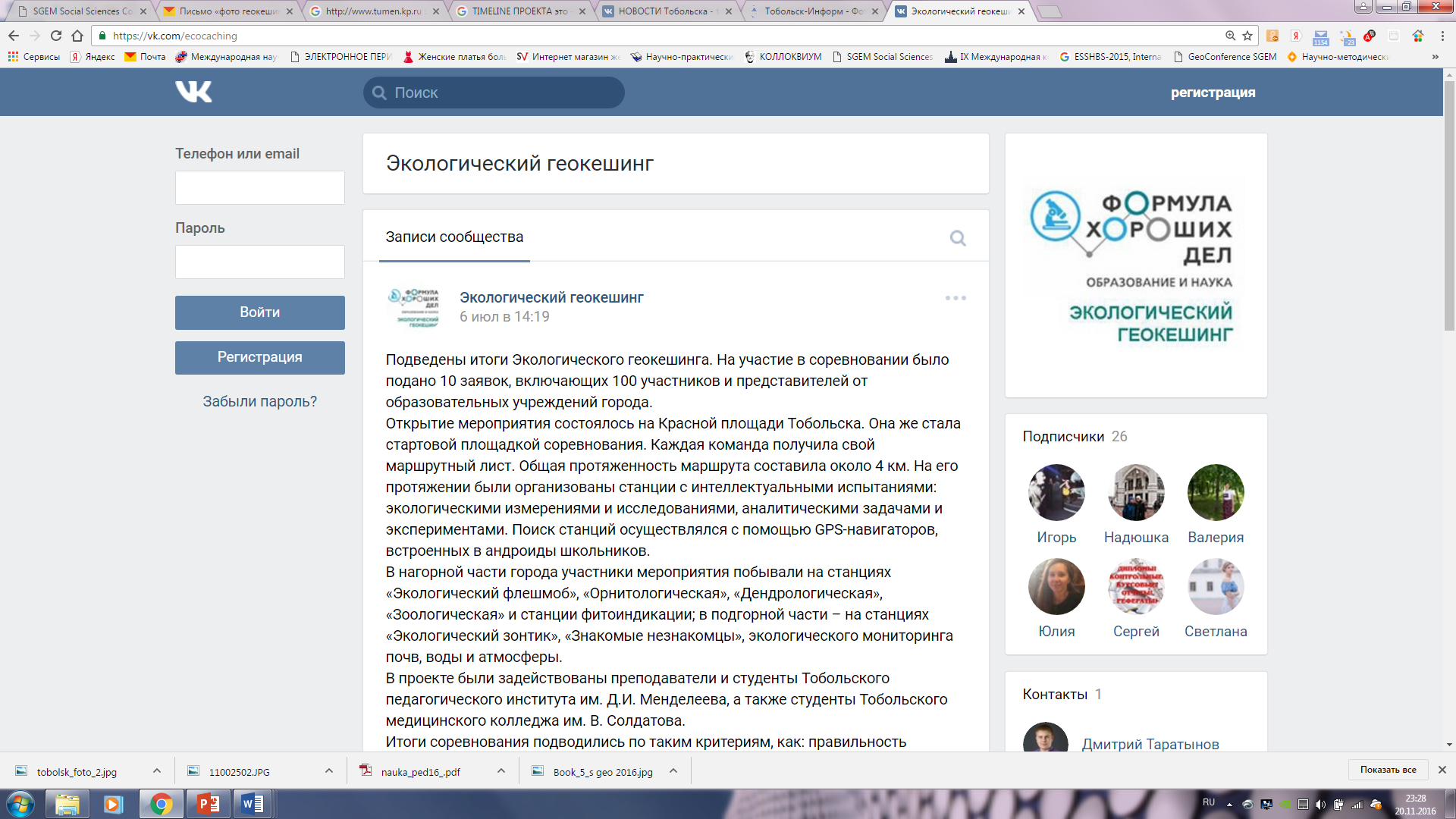 Пост-релиз об итогах основного 
мероприятия проекта в специально
 созданной группе социальной сети 
ВКонтакте
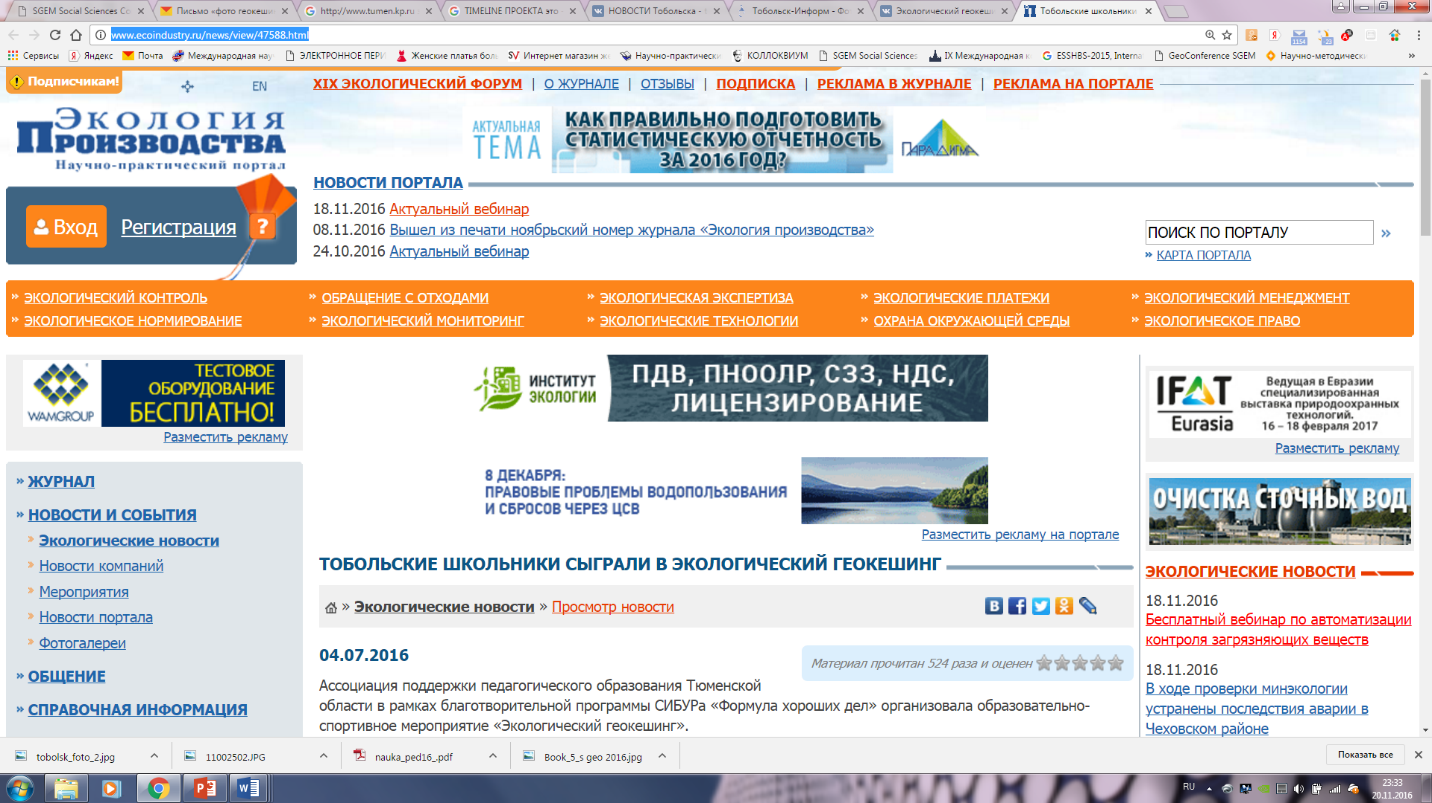 Об итогах образовательно-спортивного мероприятия для школьников Тобольска «Экологический геокешинг» на научно-практическом портале «Экология производства»
ПОСТ- АНОНСИРУЮЩАЯ КОМПАНИЯ
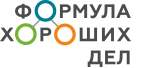 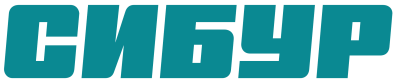 Общее число публикаций о проекте – 14
http://tobolsk.utmn.ru/presse/novosti/265055/; 
http://tobolsk.info/2016/34911-ekologicheskij-geokeshing-v-tsentralnoj-chasti-tobolska; 
http://tobolsk.ru/news/126/38887/; 
https://tobgid.ru/news/10689-ekologicheskij-geokeshing-v-centralnoj-chasti-tobolska;
http://t-l.ru/209829.html; 
http://www.tumen.kp.ru/online/news/2421163/; http://tobolsk.ru/news/131/38028/; 
http://sh1.tko-tobolsk.info/2016/06/26/6899/; 
http://admtobolsk.ru/news/570770/; 
http://www.ecoindustry.ru/news/view/47588.html  и др.)
общее число публичных упоминаний компании - 14
количество публикаций в социальных сетях – 2 
https://vk.com/tobolskinfo?w=wall-34346390_50973; 
создана группа «Экологический геокешинг»  
https://vk.com/ecocaching
количество видеосюжетов - 1
количество интервью – 15
ЭФФЕКТИВНОСТЬ.ОТЗЫВЫ
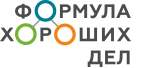 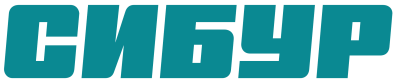 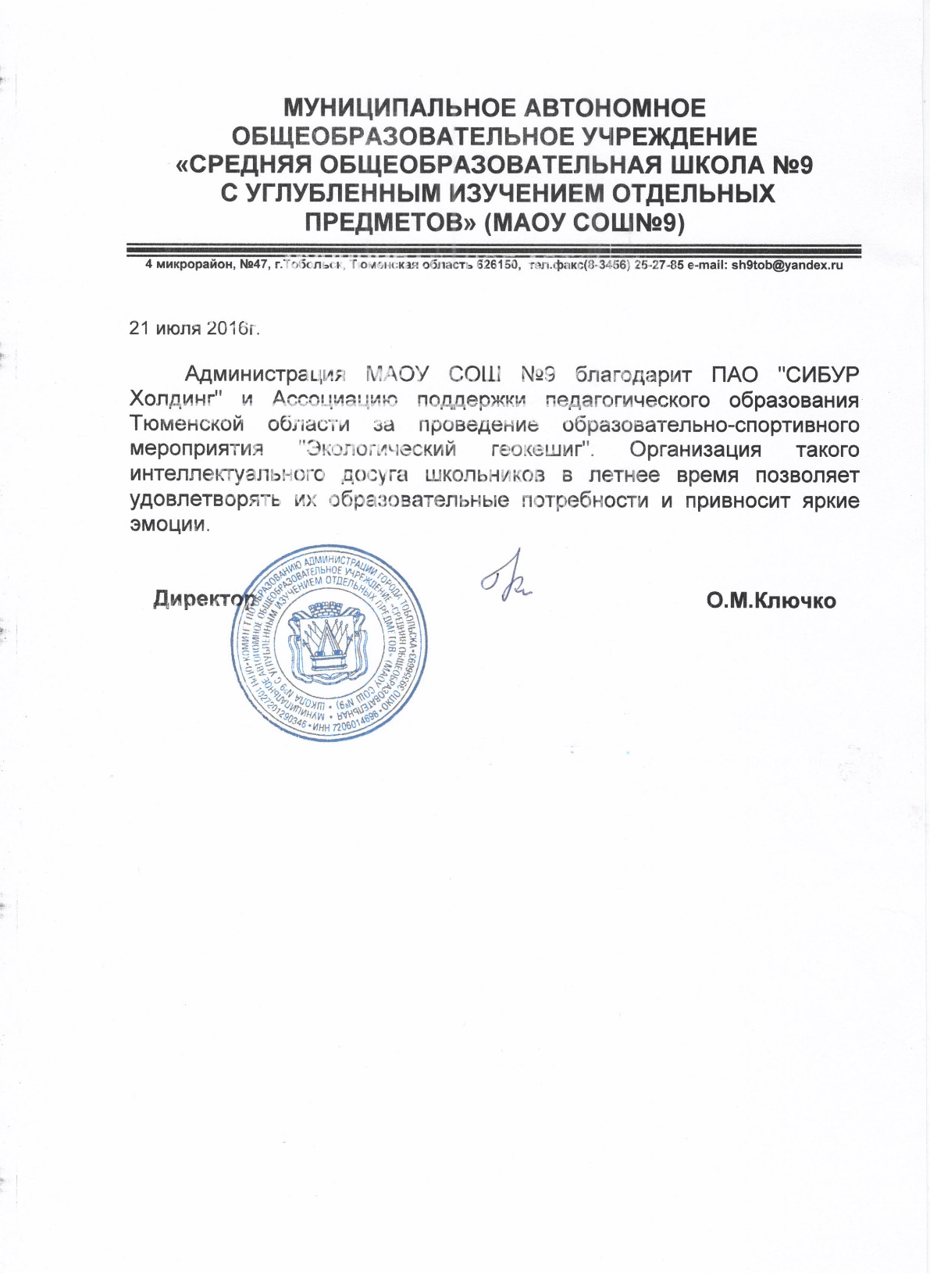 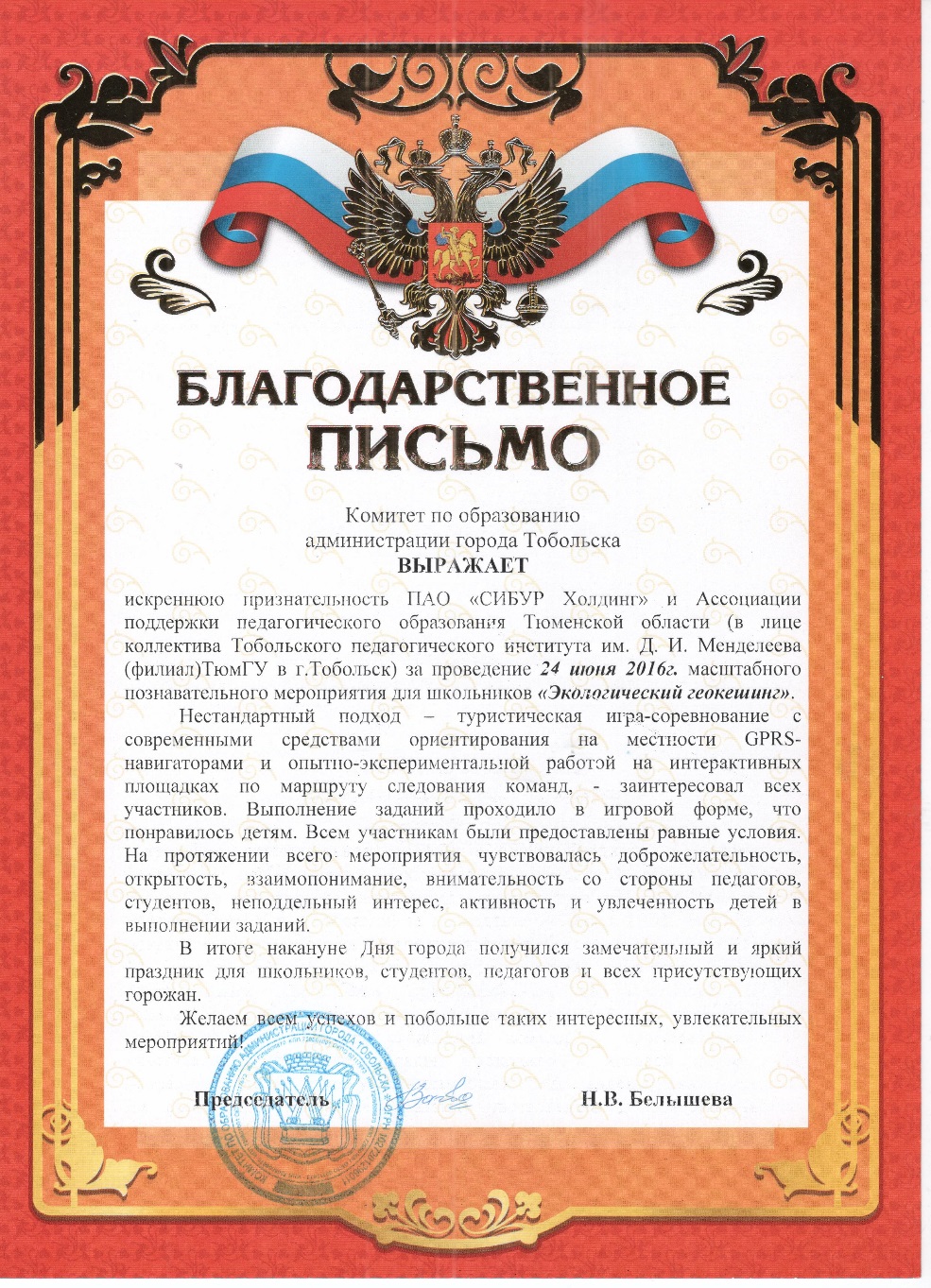 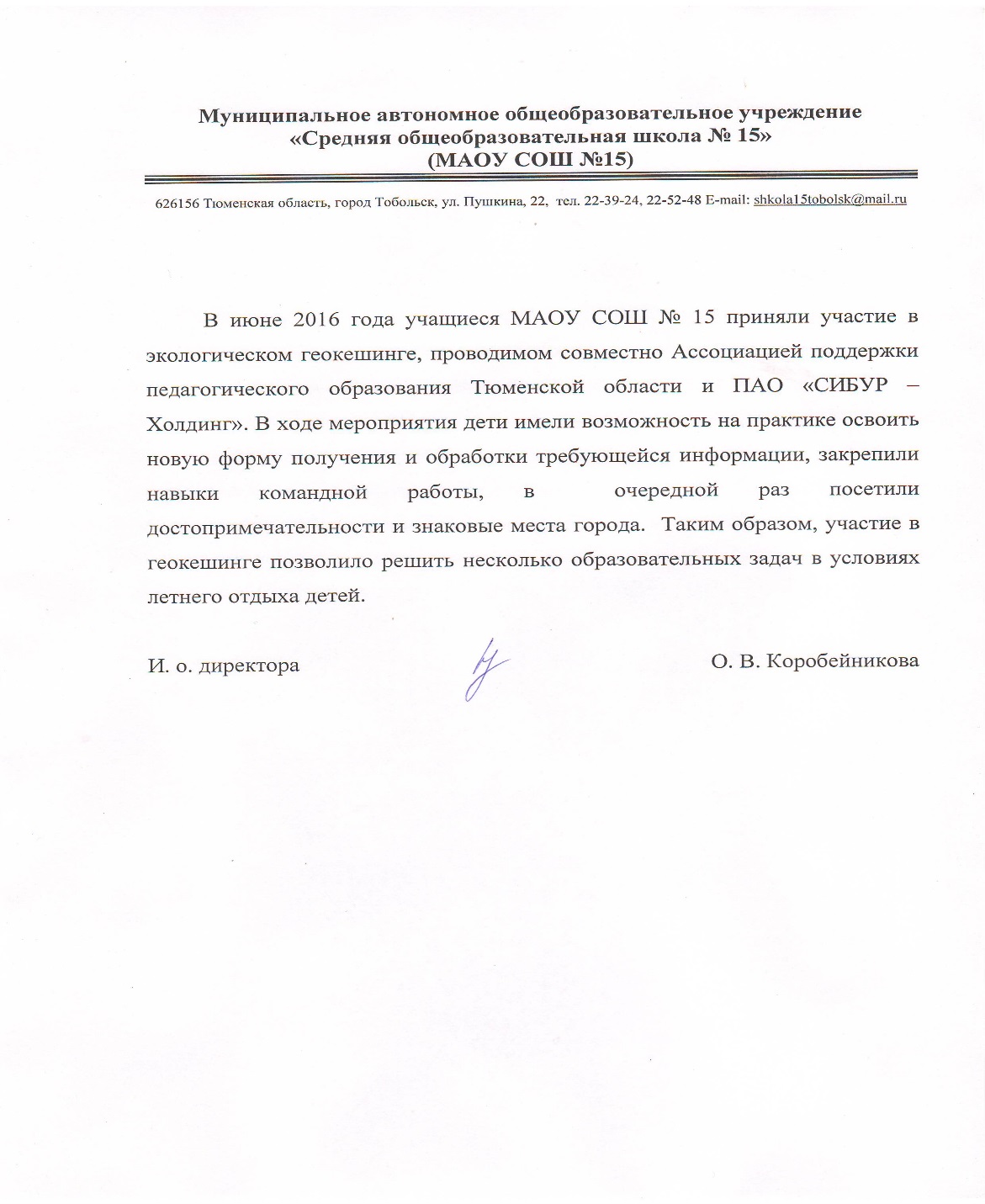 НАУЧНЫЙ АСПЕКТ
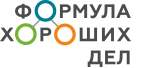 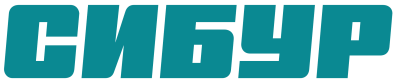 В рамках подготовки проекта, заявленного на конкурс «Создай свой город» по направлению «Образование и наука», были выполнены следующие виды научно-исследовательской работы:
построение концепции экспериментальной деятельности по геоэкологии в рамках мероприятия «Экологический геокешинг»;
исследование целесообразности геолокации опытно-экспериментальных площадок (для фитоиндикации почв, исследования видового состава растительности, геохимического исследования почв, экологического мониторинга атмосферного воздуха и водных объектов и др.);
разработка содержательного наполнения опытно-экспериментальных площадок;
организация и проведение масштабной опытно-экспериментальной деятельности в рамках мероприятия «Экологический геокешинг»;
социологическое исследование мнения жителей и гостей города об экологической ситуации в г. Тобольске. 

По результатам реализации проекта оформлены документы и подана заявка в ОФЕРНИО Института научной информации и мониторинга РАО Государственной академии наук о получении авторского свидетельства на технологию организации проекта «Экологический геокешинг» как средства экологического образования, воспитания и просвещения.